VET Mobility Charter
Voorlichting Call 2019
2-4-2019
Marieke Denissen
Gonnie van der Eerden
Programma
Intro

VET Mobility Charter; het hoe en wat 
PowerPoint presentatie

Aan de slag met analyse

Tijdspad, ondersteuning en afronding
Met deze voorlichting wil het NA…
Informeren

Enthousiasmeren

‘Realiseren’ 
	(in de zin van realistisch zijn)

Realiseren
	(in de zin van voorbereiden op de aanvraag)
Waarom de Charter?
Erasmus+ gaat…

…voorbij de fase van mobiliteit organiseren

…om een internationale oriëntatie te ontwikkelen

…structureel internationalisering een plek geven

…over werken aan een cultuur van internationaal denken
Waarom de Charter?
De Charter laten aansluiten bij:

EU/Erasmus+ doelen 
zie website, EU 2020 doelstellingen, 6% benchmark

Nationale visie/beleid
zie website	
Visiebrief internationalisering juli 2014 incl. voortgangsbrieven sindsdien
Onderwijsraadadvies 'Internationaliseren met ambitie‘ (juni 2016). Denk ook aan beleid op inhoudelijke vlakken zoals professionalisering en evt. reacties op beleidsstukken

Beleid in de instelling
Visie, Kwaliteitsplannen, Keuzedelen, etc., etc.
Doel VET Mobility Charter
Toename van mobiliteiten met kwaliteit in het mbo én ter bevordering van internationalisering van mbo-organisaties

Kans om internationalisering door te ontwikkelen en te verbreden voor organisaties die al goed track record hebben in LLP/Erasmus+
denk aan inbedding van internationalisering in curricula, professionalisering, social inclusion, bevorderen van taalleren, validering, uitgaande & inkomende mobiliteit, regionalisering, etc. etc..

Europees ‘kwaliteitskeurmerk’ voor internationalisering/internationale mobiliteit dat ook extern zichtbaar is
Werken aan kwaliteit
Om in te zoomen op de kwaliteit die de Charter beoogt, kun je gebruik maken van:

ECVET principes
Impactmodel van het NA 
Kwaliteitszorgprincipes (zie EQAVET)
Kwaliteit en Impactscan (KIS 2020) als voertuig om het gesprek aan te gaan over beleid organisatie/implementatie en cultuur (update in de maak!) 
Vergeet ook niet de internationaliseringsplannen ingediend als onderdeel van de kwaliteitsplannen mee te nemen
…

De Charter draait om méér dan alleen mobiliteit!
Wat levert de Charter je op indien toegekend?
Vereenvoudigd aanvragen van KA1  
In de eerste Call na toekenning Charter, de geldigheid is de gehele duur van Erasmus+ en mogelijk ook in nieuwe programma (zie volgende dia)

De Charter is geen garantie tot subsidie

Vernoeming op de website van het Nationaal Agentschap & EC
Wat levert de Charter je op indien toegekend?
Uit de gepubliceerde Call – onderste punt is nieuw!

3.1. Validity 
The VET Mobility Charter is awarded for the full duration of the Erasmus+ Programme, subject to regular monitoring and the holder's continued compliance with its requirements. 

In case the VET Mobility Charter is set as a requirement for any action for applicants in the programming period following Erasmus+, the National Agency may prolong the Charter's validity for that programming period, subject to requirements laid out in this Call as well as any additional requirements as set by the National Agency.
Wat wordt er van je verwacht indien toegekend?
Doorontwikkelen van de kwaliteit en kwantiteit van mobiliteit studenten én professionals

Doorontwikkelen van strategie/inbedding van internationalisering in het onderwijs/in de organisatie

Het NA zal de kwaliteit en inbedding van internationalisering blijvend monitoren

Ambassadeursrol
Wat als je geen Charter aanvraagt, hebt of toegekend krijgt?
Je kunt altijd een KA1 aanvraag indienen, dus ook zonder Charter. 

De Charter is geen voorwaarde om een KA1 VET aanvraag in te dienen.
Ontvankelijke aanvragers
Alleen voor (consortia van) mbo-instellingen die hun eigen studenten/professionals met KA1 op mobiliteit laten gaan 
Voor verdere details zie Call
Voor overige ontvankelijkheidscriteria, zie Call

Selectiecriteria 
De aanvragende organisatie/consortia moeten als individuele organisatie en/of consortium minimaal 3 afgeronde mobiliteitsprojecten hebben in LLP/Erasmus+

Van deze 3 laatste afgeronde projecten moet de budgetuitputting gemiddeld minimaal 80% zijn geweest.
Toekenningscriteria (award criteria - paragraaf 6.2)
30/100 - 'Relevance of the experience in transnational VET mobility related to the objectives of the Call 

40/100 - 'Relevance of the European Internationalisation strategy: institutional strategy, developments and commitment to transnational VET mobility 

30/100 - 'Organisational issues and quality management

Vereiste threshold: 
Minimaal 50% per criterium and totaal dient 70 of hoger te zijn
Charter in NL en Europa
Er zijn op dit moment in NL 39 mbo-instellingen met een Charter (2015-2016-2017-2018)

Zie op onze website een overzicht

De implementatie van de Charter verschilt sterk van land tot land in aantallen en invulling
Charters en KA1-middelen
We streven in 2020 naar optimale verankering van internationalisering in het mbo, en internationalisering van hoge kwaliteit, we stimuleren mbo-instellingen om een Charter aan te vragen en streven –met behoud van kwaliteit– naar zoveel mogelijk Charters. 

Op het moment van toekennen KA1 aanvragen, is er een splitsing van 'potten', één voor niet-Charterhouders, één voor Charterhouders. De ‘pot’ voor Charterhouders groeit mee met de mbo’s die een Charter bezitten, om het werken aan kwaliteit (en daarmee de Charter) te stimuleren. In aanloop naar de KA1 deadline wordt deze verdeling gecommuniceerd. Ter info: voor Call 2019 is de verhouding: 82% Charter - 18% niet-Charter
Voordat we verder gaan…
VRAGEN?
Stakeholder analyse
Stakeholderbeleid t.b.v. Charter aanvraag
Van belang voor impact en disseminatie

Aan de slag!
Waarom stakeholders in beeld?
Zij kunnen de school aanspreken op hun prestatie
De beslissingen die ze nemen hebben invloed op de (positie) van de school
De school moet samenwerken met hen om de eigen doelen te behalen
Stap 1. Identificeren van stakeholders
Wie of welke groep heeft speelt een rol bij internationalisering van jouw school?

Primaire & secondaire stakeholders
Supporters & tegenstanders

Denk aan de gehele levenscyclus van een project!
Denk ook aan internationalisering buiten Erasmus+!

OPDRACHT:
Zet één stakeholder (groep) per post-it
Identificeer je stakeholders zo concreet mogelijk
Stap 2.	Belangrijk vs. Invloed
Bepaal per post-it:

Hoe belangrijk is deze stakeholder voor jouw organisatie?
Zowel positief als negatief

Hoe groot is de invloed van de stakeholder?
Kunnen ze iets toevoegen?
Kunnen ze tegenwerken
En hoe?

Plot stakeholders op de stakeholder map

BONUS: Welke relaties bestaan er tussen de verschillende stakeholders?
Teken daar een lijn tussen
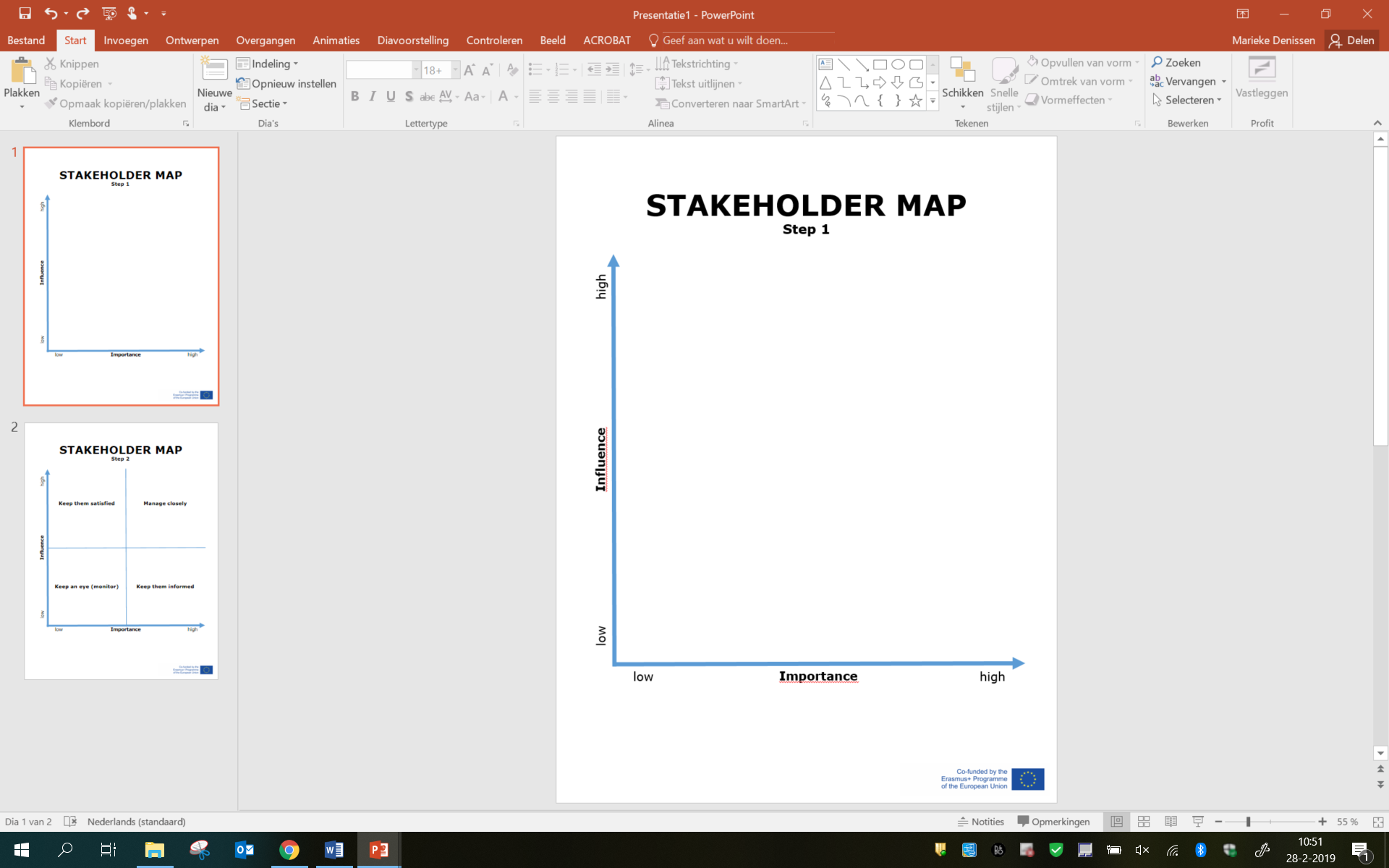 Stap 3.	Needs analysis
Wie zijn deze stakeholders precies?
Wat zijn hun doelen en opdrachten?
Probeer te denken zoals zij

 Identificeer wat elke stakeholder nodig heeft
Stap 4. Het managen van de needs
Influencer
Key player
hoog
Tevreden houden
Nabij houden
Spectator
Interested party
Invloed
In de gaten houden (monitoren)
Informeren
laag
hoog
laag
Belangrijkheid
Discussie & evaluatie
Welke stakeholder zit op strategisch niveau?
In welk geval kan Internationalisering het antwoord zijn op diens belang?
Hoe kun je ze laten deelnemen aan internationalisering?
Tijdspad Charter 2019
DEADLINE INDIENEN: 
Donderdag 16 mei 2019 om 12.00 uur CET

mei tot augustus 2019
check op ontvankelijkheid, selectiecriteria en kwaliteitsassessment
	indien niet aan ontvankelijkheid en selectiecriteria voldaan wordt, zal er geen kwaliteitsassessment plaatsvinden

uiterlijk eind september 2019
bekendmaking toekenning of afwijzing
najaar 2019: uitreiking VET Mobility Charter

voorjaar 2020
indien Charter is toegekend eerste mogelijkheid tot indienen KA1 aanvraag in bezit van Charter 

Let op: je moet wél apart middelen blijven aanvragen! Ander formulier!
Ondersteuning vanuit het NA
Informeren: 	Voorlichting, vragen per mail/telefoon 	beantwoorden, inloopmoment voor aanvragers.

Stukken EC:	Call en toelichting op de Call

Tools: 	KIS2020, adviesgesprek, 	monitoringsgesprek, TCA Internationalisation 	Strategies, ECVET experts

Benader ook je collega’s die al wel een Charter hebben
Vragen?
Dank voor de aandacht!

En voor wie gaan indienen…succes met schrijven!
[Speaker Notes: PRINTS MEENEMEN van de draft]